Why: Caching Embedding vectors for reusabilitywhile retrieval (similarity matching)
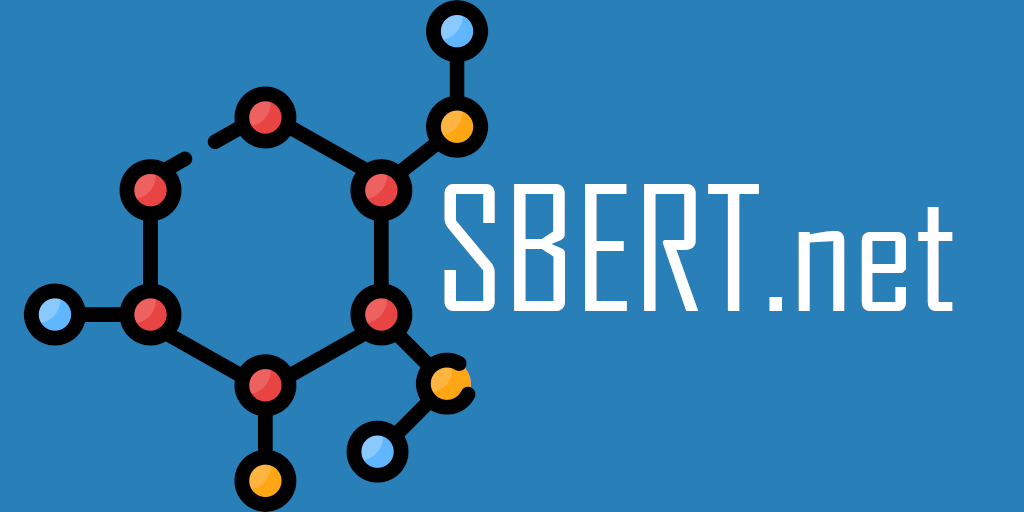 Model: all-MiniLM-L6-v2
Idea: Just using summary column to avoid leakage of book name to best evaluate HyDE approach
app_cache/Summary_vectors.npy
How: Recommendation Generation
The Midnight Library
INPUT
Prompt
Finetuned GPT – 2
Fake Summaries
How: Similarity Matching (1)
Fake Summaries
Embedding Model
Embedding Vector of Fake Summaries
How: Similarity Matching (2)
Embedding Vector of Fake Summaries
Embedding Vector of Actual Summaries
Cosine Similarity
How: Evaluation
The Midnight Library
Recommendation
Input Book title from actual Dataset
Similarity
Ranked by similarity